NO. CA CHAPTER
ISEB MEETING 
December 8, 2015
Stephen P. Wilkes, Esq.
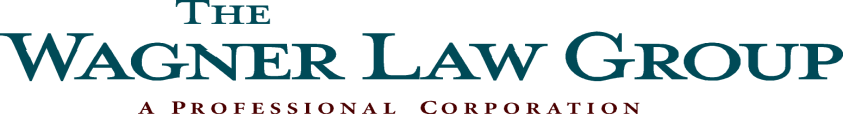 Introduction – Transformative Changes
Accelerating Pace of Regulatory Change
Participant investment advice rule
Plan-level fee disclosures
Participant-level investment disclosures
Proposals from Lifetime Income Project
Lifetime income illustrations
Longevity annuities
Watershed: DOL fiduciary proposal
New fiduciaries
Stricter compliance
Rollovers become a fiduciary act
2
Agenda
Investment Advice Proposal
Rollovers
Alternatives Investments/Intel
3
Background for DOL Proposal
Evolution of Retirement Marketplace
Existing “fiduciary” definition was issued in 1975
Many financial advisors (including brokers) are not fiduciaries under existing definition
DOL’s Initial Proposal (2010)
Withdrawn amidst controversy
DOL releases new proposal on April 20, 2015
4
Existing ERISA Definition
Fiduciary Status
Person who provides “investment advice” relating to plan assets for compensation
Not a fiduciary if no investment advice is given
5-Prong Definition for “Investment Advice”
Making investment recommendations
On regular basis
Mutual understanding
Primary basis for plan’s decisions
Individualized to plan’s needs
5
Proposed Fiduciary Definition
Fiduciary Status
Person who provides “investment advice” for compensation to plans, plan fiduciaries, participants, IRAs and IRA owners
4-Prong Definition for “Investment Advice”
Making covered recommendations
Understanding (does not need to be mutual)
Individualized or specifically directed to recipient
For consideration by recipient (need not be primary basis)
6
Scope of Investment Advice
Covered Recommendations
Investment recommendations, including taking/investing rollovers
Investment management recommendations, including management of rollover assets
Giving appraisal or fairness opinion
Recommending person who provides any of above services for compensation
7
Acknowledging Fiduciary Status
Deemed “Investment Advice”
Advisor makes covered recommendations
Represents or acknowledges that it is a fiduciary with respect to advice
No written acknowledgement is required
Fiduciary status applies automatically, even if proposed 4-prong definition is not met
8
Observations on Proposed Definition
Proposed Changes to “Investment Advice”
Includes one-time advice (without “regular basis” condition)
No need for "mutual understanding” of parties
Advice merely needs to be specifically directed to recipient (and does not need to be individualized)
Recipient merely needs to consider advice when making decision (even if not “primary basis”)
Expressly revises definition to cover investment management recommendations
9
Carve-Out for Investment Education
Similar to Current Safe Harbor (IB 96-1)
Plan Information
General Financial/Retirement Information
Asset Allocation Models
Interactive Investment Materials
Observations
Carve-out applies to both plan and IRA clients
Expanded to include retirement income guidance
Education must not refer to specific investment products
Asset allocation models and interactive materials cannot reference plan’s investment alternatives
10
Proposed Exemption
Need for “ERISA 406(b)” Exemptive Relief
Proposed “investment advice” definition confers fiduciary status on all types of advisors
Prohibited transaction rules ban advisors from earning variable compensation (commissions)
Exemption required for brokers and insurance agents, including advisors to IRAs
DOL proposed Best Interest Contract Exemption
11
Best Interest Contract Exemption (BICE)
Retail Scope of Proposed Exemption
Permits fiduciary advisor to earn variable compensation (commissions) for services to:
Participants
IRA owners 
Sponsors of small, non-participant-directed plans (less than 100 participants)
Observations
No exemptive relief for small, participant-directed plans (DOL requesting comments)
No exemptive relief for large plan sponsors (participant-directed or otherwise)
12
Products Covered by BICE
Covered Products
Bank deposits and CDs
Mutual funds, ETFs, CIFs and insurance company separate accounts
Exchange-traded REITs
Corporate bonds (registered offering) and equity securities (exchange-traded)
Treasury and agency debt securities
Insurance/annuity contracts and GICs
Observations
No exemptive relief for privately placed debt, non-traded REITs and alternative investments
13
BICE’s Required Contract
Mandatory Terms for Written Contract
Must state that advisor is fiduciary for ERISA/Code purposes with respect to advice
Impartial Conduct Standard
Advice is in “best interest” of client 
Reasonable compensation
No misleading statements
Warranties
Compliance with law
Policies reasonably designed to mitigate conflicts
No incentives to provide improper advice
No Liability Limit for Contract Violations
Arbitration permitted (with class action rights)
14
BICE Disclosures
Disclosures in Written Contract
Must identify conflicts
Client’s right to obtain complete fee information
Whether advisor offers proprietary products or receives third party payments
Address of webpage disclosing compensation
Transaction Disclosures
Upfront chart with cost of investing for 1-, 5- and 10-year periods (model chart may be used)
Annual disclosures of investment and fee activity
Webpage disclosure of compensation
15
Observations on BICE
Regulatory Jurisdiction
DOL lacks enforcement authority over IRAs
Required contract gives enforcement authority to clients
Violation of Impartial Conduct Standard will breach contract (but not BIC Exemption)
Impact on Brokers and Insurance Agents
Will regulate advisors without plan clients (having only personal IRA clients)
May be difficult for firms to eliminate incentives that encourage improper advice
16
Timeline for Rulemaking
Initial 75-Day Comment Period
Proposal released April 20, 2015
Initial comment period ended July 21st
Public Hearing
August 10th – 13th
Final comment period after transcripts released
Delayed Applicability Date for Final Rule
Final rule effective 60 days after publication
Requirements of final rule generally not applicable until 8 months after publication
Obama Administration’s second terms ends in January 2017
17
Concluding Comments: DOL Proposal
Moving to Universal Fiduciary Standard
DOL is seeking to impose “best interest” fiduciary standard on all types of advisors to plans/IRAs
Proposal leverages off of existing “principles-based” regulatory approach for RIAs
Expected Impact on Advisors
DOL proposal will affect most advisors because of reach to IRA assets
Costly for broker-dealers and insurance agencies 
Little or no impact on RIAs, but certain advisors may decide to join or become RIAs
18
Recommendation
Next Steps and Following up
Be sure to stay abreast of rulemaking process and consult ERISA counsel as appropriate
Advisors may wish to re-examine their client service models and documentation 
Plan sponsors should request confirmation of fiduciary status of advisors, and whether DOL proposal will impact services or fees
19
TOC
Agenda
1.	Fiduciary Proposal
2.	Rollovers
3.	Alternative Investments/Intel
20
Potential Abuses of Cross-Selling
Issues arising from cross-selling
Potential conflicts of interest
Exploiting trust to sell at unfavorable terms
Capturing rollover assets
Advisor develops relationships with plan sponsor and participants
Potential conflict if advisor’s fees on rollover assets are higher than fees on plan assets
21
DOL Guidance
Potential for abuse
DOL policy concern 
DOL interpretive guidance for cross-selling of rollover IRA services
Starting point: ERISA prohibition against self-dealing
Advisor cannot provide fiduciary advice  increasing its compensation
Example
Advisor’s fiduciary advice steers participants to fund with highest 12b-1 fee
Advice is tainted even if provided in good faith
22
DOL Rollover Opinion
Advisory Opinion 2005-23A
Broadly suggests that if an advisor is fiduciary, any rollover advice to participants may trigger PT
DOL does not fully explain reasoning
If Advisor is not fiduciary, rollover advice will not trigger PT
23
Consequences of DOL Rollover Opinion
Advisors appointed as fiduciaries
Fiduciary advisor accepting fiduciary status generally cannot capture rollover assets
Other advisors
If advisor provides “accidental” fiduciary advice, this advisor becomes a fiduciary
Advisors accidentally becoming a fiduciary are subject to restrictions of Rollover Opinion 
Proposed definition of fiduciary advice includes rollover recommendations
24
Effect of Fiduciary Proposal on Rollover Opinion
Impact on Advisory Opinion 2005-23A
If adopted, DOL fiduciary proposal would replace this Advisory Opinion guidance
As proposed, any rollover advice would be fiduciary advice
Non-fiduciary advisors providing rollover advice would automatically become plan/IRA fiduciaries
Relief under Proposed Exemption (BICE)
Advisors would be able to provide rollover advice and earn higher compensation on rollover assets
Proposed exemption entails numerous requirements
25
Protective Measures
BICE Relief for IRA Rollovers
Necessary for advisors earning variable commission-based compensation
Also necessary for fee-based advisors if higher compensation is earned after rollover
Written Contract Requirement
Best interest standard
Policy mitigating effects of differential compensation
Disclosures
Upfront disclosure of projected investment costs
Annual disclosure of investment and fee activity
Webpage disclosures on compensation
26
Further Protective Measures
Competitive Pricing Information
Gather pricing data to demonstrate that pricing for similar clients is competitive
Limiting Scope of Advice
Draft plan client’s agreement to reduce parameters of advice 
Example: Only actively managed mutual funds will be recommended
Only funds with 12b-1 fees from 25 to 50 bps will be considered
27
FINRA Regulatory Notice 13-45
Rollover recommendations must be suitable
Factors to be considered by advisor
Investment options
Fees and expenses
Services
Withdrawal penalties
Creditor protection
Application of RMD rules
Written  Policies 
Must mitigate conflicts
Training for reps
Policies will need to be revised to comply with DOL fiduciary proposal and BICE
28
TOC
Agenda
1.	Fiduciary Proposal
2.	Rollovers
3.	Alternative Investments – Intel
29
Alternatives
Intel Corp. ERISA Lawsuit
Proposed class action lawsuit relating to Intel’s 401(k) plan and profit-sharing plan
Filed on Oct. 29, 2015 against Intel’s plan committee and Intel’s board of directors
Claims Against Intel Plan Fiduciaries
Claims are unlike those in 401(k) fee litigation lawsuits
Intel plans offered model portfolios with a target date strategy and a balanced strategy
As alleged, alternative investment allocations in these portfolios were too high and determined imprudently
30
Investment Duty - ERISA
Duty of Prudence
Procedural prudence 
Substantive prudence 
“Appropriate Consideration” Must Be Given
Role of proposed investment in portfolio
Risk of loss and opportunity for gain, and portfolio diversification
Liquidity and cash flow needs
Modern Portfolio Theory
31
Alternative Investments
Fiduciary Responsibilities for Model Portfolio
DC plan fiduciary duty  
New Legal Theory in Intel Lawsuit
DC plan fiduciaries “must focus always on the most vulnerable participant” and “protect average employee”
Alternative investments are for sophisticated investors - but no existing legal authority expressly bans alternative investments in DC plans in order to protect participants
32
Fiduciary Risks
Approving Use of Alternatives
Intel lawsuit highlights potential risk 
Not Approving Use of Alternatives
Alternative asset classes are becoming more widely utilized in target date investment solutions
Plan fiduciaries should at least consider whether their use would be beneficial for participants
Potential liability for plan fiduciaries that fail to act prudently
33
PLEASE NOTE
The information contained herein is for educational purposes only, and does not constitute formal legal advice
34
Stephen P. Wilkes, Esq.



315 Montgomery Street 
San Francisco, CA 94104
(415) 625-0002 
www.wagnerlawgroup.com
swilkes@wagnerlawgroup.com
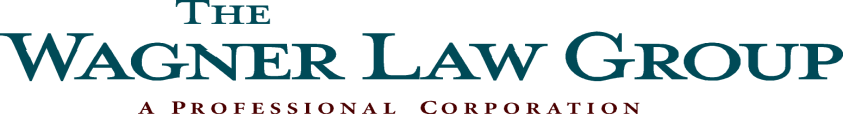 Spw   99949